Persuasive Lessons
English 10
Persuasive Essay
A persuasive essay makes a clear and forceful claim, supports that claim with reasons and evidence, and responds to possible counterarguments.
Thesis Statements
Nonfiction compositions, such as research papers and persuasive essays, begin by telling readers what they will encounter in the text.
An introduction to an essay, speech or other nonfiction work contains a thesis statement –
a one or two sentence statement identifying the composition’s:
Topic
Main idea
Purpose
A Thesis Statement:
Builds reader interest
Helps a reader know what to expect 
Clarifies the writer’s purpose
Helps a writer focus the composition
Helps a writer check that necessary information is included
Helps a writer decide when the research, arguments, outline, or other pre-writing is complete
Helps a writer make edits- cuts and additions to – the composition
Thesis Statements
Examples:
Last week, the school board agreed on a plan to station police officers in the hallways at Parker High School.
A thesis statement should not be a simple statement of fact.
Using city police as “resource officers” in the hallways of Parker High School is a first step down the terrifying road to totalitarianism.
A thesis statement should not express sweeping opinions.  
Overemotional tone
Thesis Statements
Stationing police officers in our high school hallways is a misuse of city resources and sends the unfair message that students are not to be trusted.
A thesis statement should make a point that can be supported by evidence.
Thesis Statements
Ernest Hemingway’s war stories are very good.
Vague and simply states an opinion 

In his short stories, Ernest Hemingway used short sentences and extensive dialogue to create a distinctive prose style.
Identifies the writer’s main idea
Tells what the writer plans to prove or explain
Introductions
In writing, good first impressions are important.
In a composition, a writer only has one chance to make that first impression with readers –
in the introduction!
Avoiding Plagiarism
Plagiarism means using someone else’s words or ideas without giving them credit.
You must always give credit for your research information.
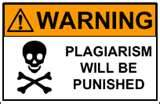 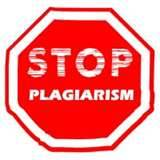 Avoiding Plagiarism
Plagiarism can be obvious, as when an essay is copied word for word, but it can also be accidental.
Accidental plagiarism occurs when a writer fails to correctly paraphrase – to rewrite information in his or her own words.
Accidental plagiarism may also occur when a writer fails to accurately cite a source.
Source References
At least three source references-
(written and stated in speech)

State where your evidence is from:  
The following statement was made by the American Cancer Society on May 25, 2012.
According to the World Health Organization, …
As stated by Winston Churchill, “Success is the ability to go from failure to failure without losing your enthusiasm.”
Plagiarism is BAD!
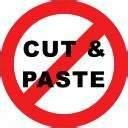 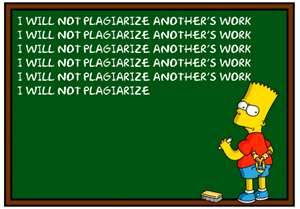 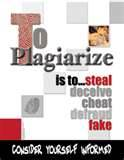 Paraphrasing
Can an ape master anything like human language?  Although primatologists have reported such abilities, the high priests of linguistics have scoffed.

What words can be simplified?
Primatologists = researchers
High priests = experts
Scoffed = questioned
Paraphrasing
When you restate someone else’s ideas, using your own words, you are paraphrasing. 

Original: Can an ape master anything like human language?  Although primatologists have reported such abilities, the high priests of linguistics have scoffed.

Paraphrase: Researchers who work with primates such as apes believe that certain apes can acquire language.  However, experts in linguistics have questioned the idea.
Summarizing
A brief retelling of the main ideas in a longer work.

Summarizing will help you to do research, write reports, understand and recall your reading, and do well on tests.
What is the difference?
A summary includes the main points.  
It is written in your own words.  
It is always shorter and simpler than the original passage.
A paraphrase includes the main points.
It is written in your own words.
It may be longer, shorter, or the same length as the original.
Summarizing
Summary = shorter, simpler

Qualities of a good summary= 
Simple
Short
Covers main ideas
Makes sense
Is written in your own words
Conclusions
Think about your favorite movie.
How did it end?

Conclusions are just as important to readers and listeners as they are to the audience of a movie.
Conclusions
An effective conclusion grows naturally out of a body of work.  
Never write “The End”  to conclude
A conclusion rounds out a piece of writing and ties up any loose details.
A conclusion provides the author with a  chance to make his or her final point.
It gives the audience a feeling of closure.